THIS IS YOUR TITLE
Date/location/venue
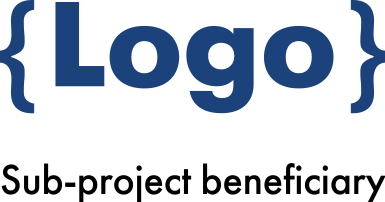 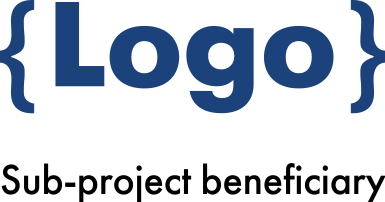 THIS IS A SLIDE TITLE
Here you can have a list of items
..and some text
Remember, you would want your audience to pay attention to what you present!
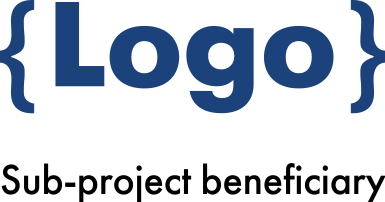 YOU CAN ALSO SPLIT YOUR CONTENT
Column 1
Here goes your text.
Column 2
Here goes your text.
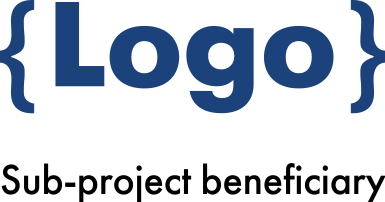 This is a slide title
Here you can have some text or …….
….some bullets to highlight the important things and draw the attention of your audience.


Remember to duplicate the slide if you want to have a similar outline and design.
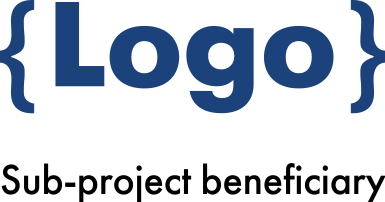 This is you slide title
A picture is worth a thousand words.
Thank you for your time!
This publication was produced with the financial support of the European Union. 
Its contents are the sole responsibility of <name of the beneficiary> and do not necessarily reflect the views of the European Union
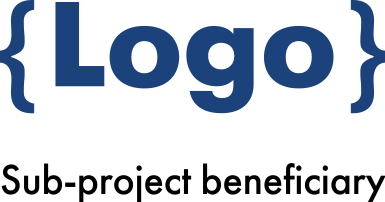